РАЗРАБОТКА ЗАЯВКИ НА СТАТУС ГОРОДСКОЙ ПРОЕКТНОЙ ПЛОЩАДКИ
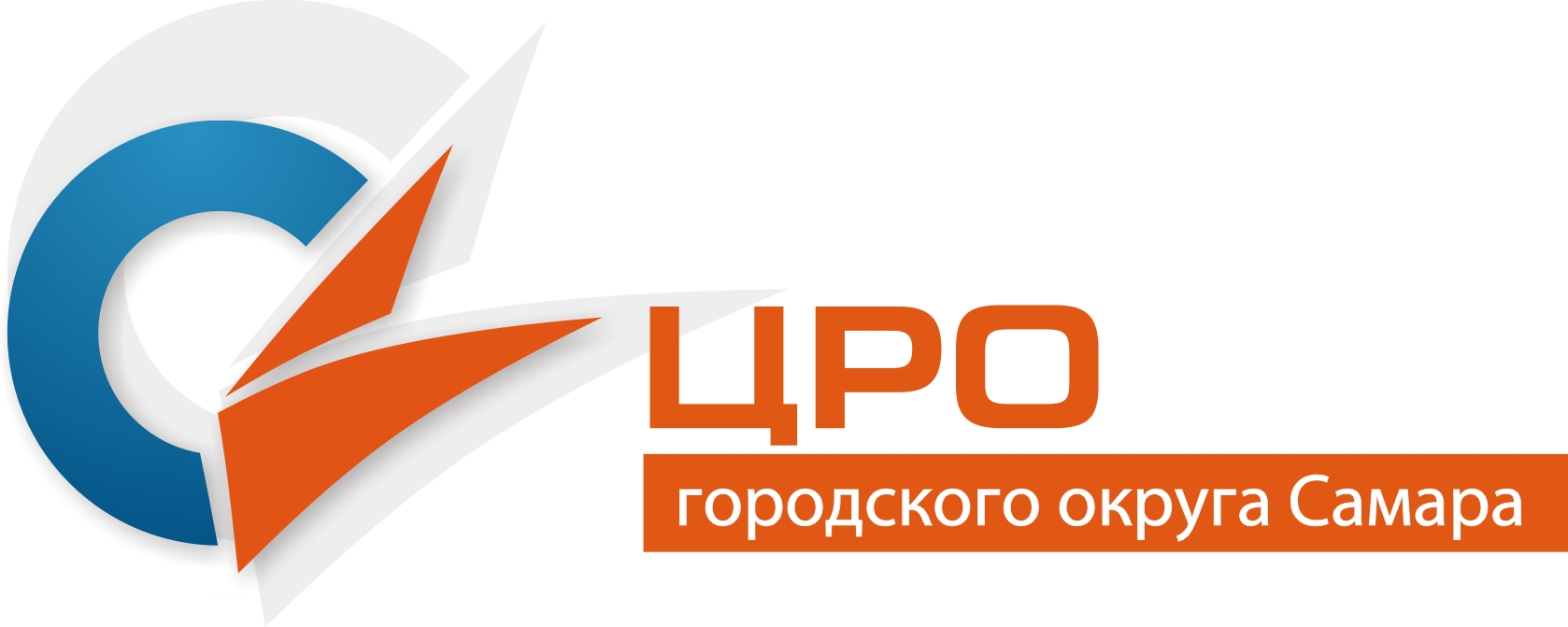 ГОРОДСКОЙ МЕТОДИЧЕСКИЙ СЕМИНАР
 7 ОКТЯБРЯ 2020 Г.
https://englishteacher63.blogspot.com/
[Speaker Notes: Необходимо зарегистрироваться для получения сертификатов участника конференции. Регистрация доступна во время проведения конференции и в течение 30 минут после ее окончания.]
https://englishteacher63.blogspot.com/
[Speaker Notes: Необходимо зарегистрироваться для получения сертификатов участника конференции. Регистрация доступна во время проведения конференции и в течение 30 минут после ее окончания.]
https://englishteacher63.blogspot.com/
[Speaker Notes: Необходимо зарегистрироваться для получения сертификатов участника конференции. Регистрация доступна во время проведения конференции и в течение 30 минут после ее окончания.]
ПРОТИВОРЕЧИЯ
МЕЖДУ ПОТРЕБНОСТЯМИ ОБЩЕСТВА, ВЫРАЖАЕМЫМИ В СОЦИАЛЬНОМ ЗАКАЗЕ, И ОТСУТСТВИИ НЕОБХОДИМЫХ МОДЕЛЕЙ (ПРАКТИК), СПОСОБНЫХ СВОЕВРЕМЕННО ИХ УДОВЛЕТВОРИТЬ.


                  
         ПРОБЛЕМНАЯ СИТУАЦИЯ
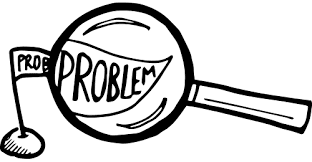 ФОРМУЛИРОВАНИЕ ПРОБЛЕМЫ
+ ПРОБЛЕМНАЯ СИТУАЦИЯ
ВЕДУЩАЯ  ИДЕЯ
ПРОБЛЕМА 
(КАК?)
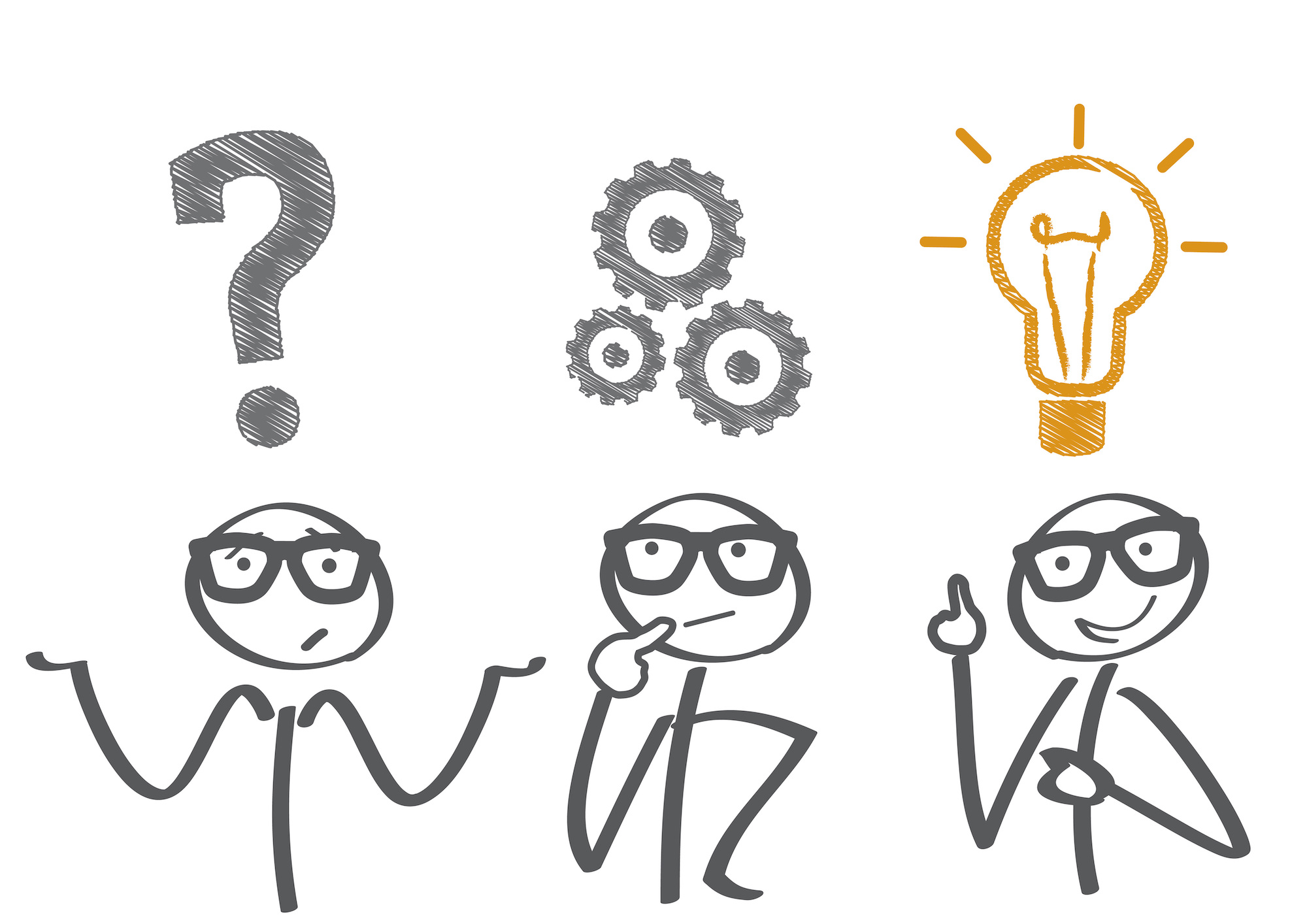 ЦЕЛЬ – ОТВЕЧАЕТ НА ВОПРОС «ЗАЧЕМ?» И УКАЗЫВАЕТ НА РЕЗУЛЬТАТ ПРОЕКТА (МОДЕЛЬ, СИСТЕМА, МЕТОДЫ, ТЕХНОЛОГИЯ, ПРОГРАММА, ПРОГРАММНОЕ СРЕДСТВО И Т.Д.)
ЗАДАЧИ – ОТВЕЧАЮТ НА ВОПРОС «ЧТО ДЕЛАТЬ?» И УКАЗЫВАЮТ НА ПРОМЕЖУТОЧНЫЕ РЕЗУЛЬТАТЫ.
СОДЕРЖАНИЕ ДЕЯТЕЛЬНОСТИ -  ОТВЕЧАЕТ НА ВОПРОСЫ «КАК ДЕЛАТЬ?» И РАСКРЫВАЕТ СОДЕРЖАНИЕ ОСНОВНЫХ МЕРОПРИЯТИЙ ПРОЕКТА
РЕЗУЛЬТАТ -  ПОЛУЧЕННЫЕ ПРОДУКТЫ И ЭФФЕКТЫ.
СОЦИАЛЬНЫЕ ПАРТНЕРЫ.
ПЛАН РЕАЛИЗАЦИИ ПРОЕКТА.